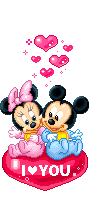 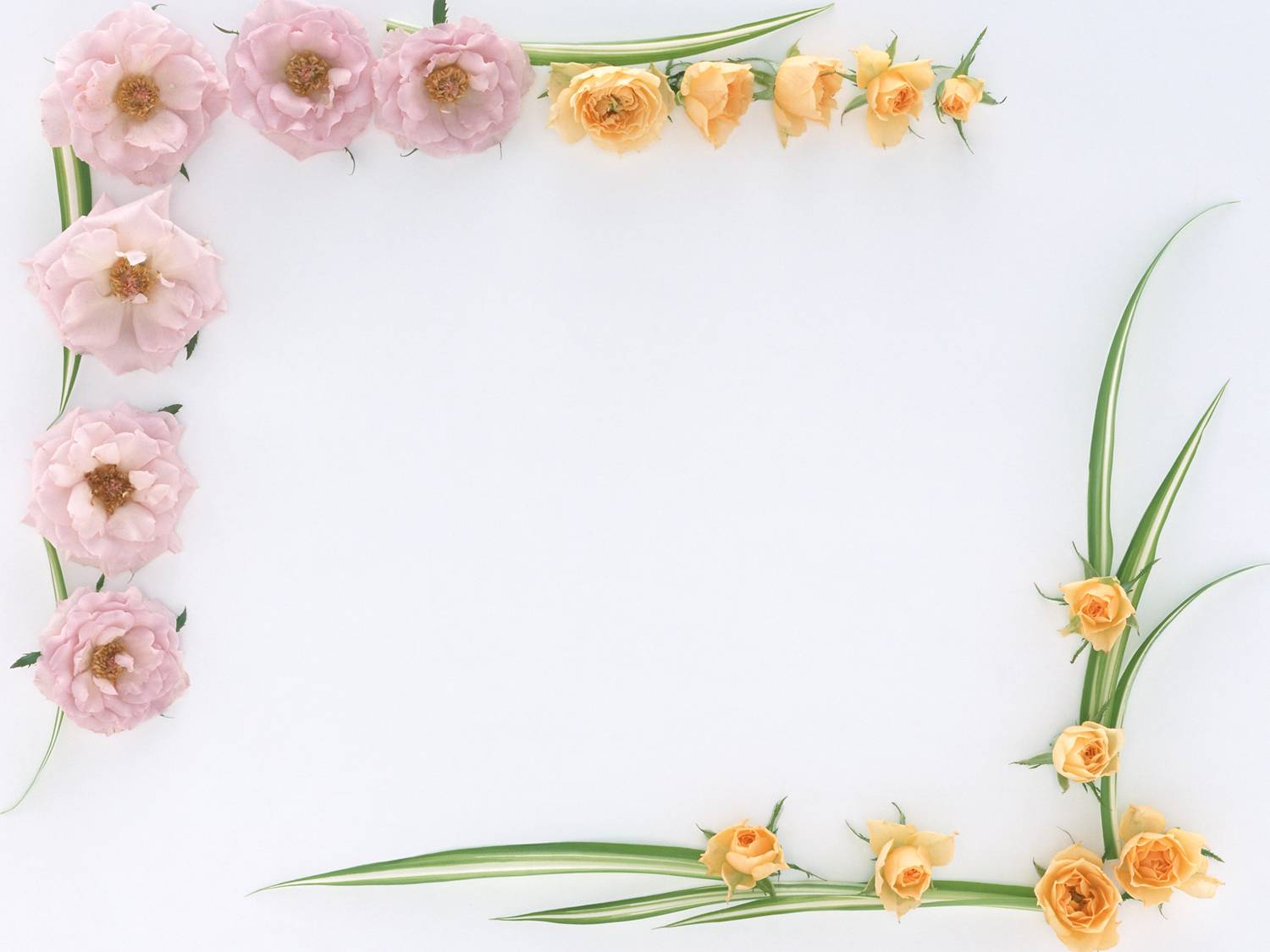 TRƯỜNG MẦM NON TUỔI HOA
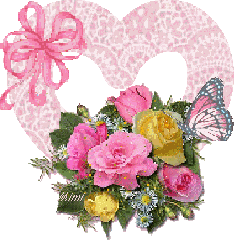 GIAO ÁN PHÁT TRIỂN NGÔN NGỮ  

Thơ: Làm bác sĩ
Trẻ 4-5 tuổi
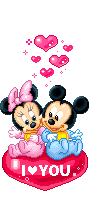 Nghe cô đọc thơ
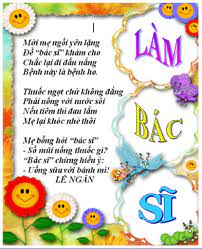 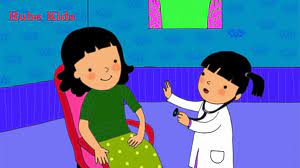 Mời mẹ ngồi yên lặng
Để bác sĩ khám cho
Chắc lại đi đầu nắng
Bệnh này là bệnh ho
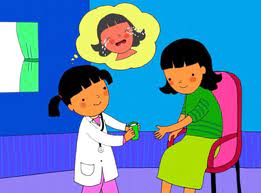 Thuốc ngọt chứ không đắng
Phải uống với nước sôi
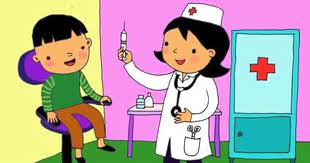 Nếu tiêm thì đau lắm
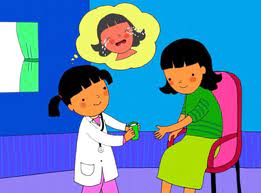 Mẹ lại khóc nhè thôi
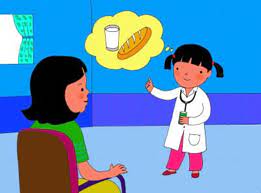 Mẹ bỗng hỏi bác sĩ
Sổ mũi uống thuốc gì
Bác sĩ chừng hiểu ý
Uống sữa với bánh mỳ